FOTOWOLTAIKA -PRĄD ZE SŁOŃCA  

energia na dziś, energia na jutro
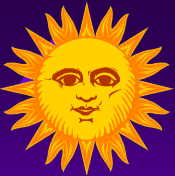 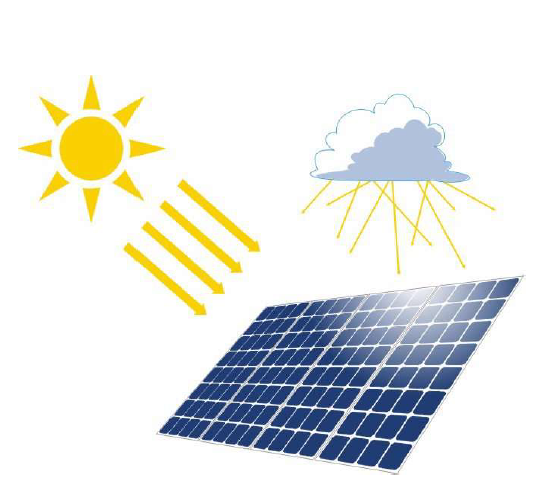 Na ziemię nieprzerwanie pada promieniowanie słoneczne. Energia tego promieniowania jest ogromna. Dzięki Słońcu – najbliższej Ziemi gwieździe – na naszej planecie rozwija się życie.

Energia słoneczna jest przede wszystkim wykorzystywana przez rośliny, które w procesie fotosyntezy zamieniają ją na związki organiczne.

 Biorąc jednak pod uwagę aktualne uwarunkowania techniczne, tylko znikomą część tej energii można wykorzystać dla celów gospodarczych.
Pomimo, że atmosfera absorbuje i odbija te promienie, duża ich część dociera do powierzchni Ziemi.
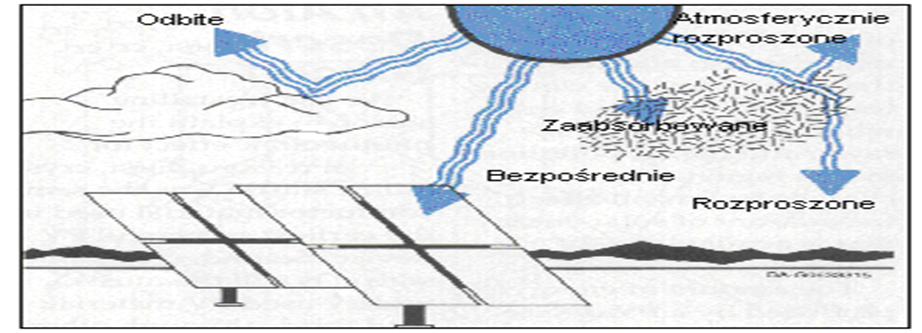 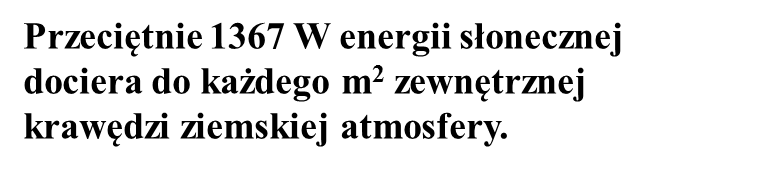 Ilość światła słonecznego docierającego do Ziemi różni się w zależności od regionu, pory roku, pory dnia, klimatu i wielkości zanieczyszczenia powietrza.
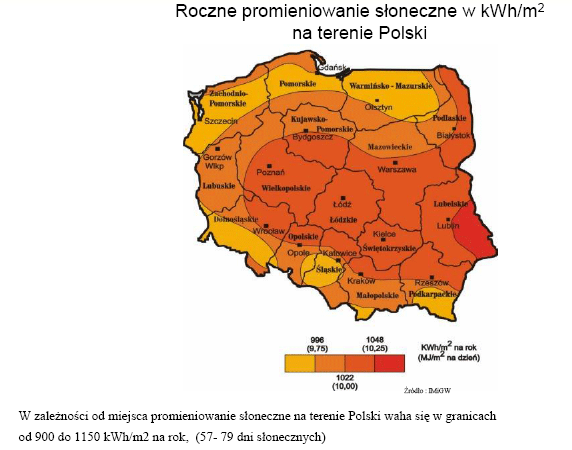 Jeśli nauczymy się korzystać z energii promieniowania słonecznego na bieżąco, to nie będziemy musieli się obawiać, że nam jej zabraknie, bo następnego dnia słońce znów będzie nad nami świecić. 

Człowiek od tysiącleci wykorzystuje energię słoneczną do produkcji ciepła, a od XIX wieku, kiedy to został odkryty efekt fotowoltaiczny, może także używać jej do produkcji prądu elektrycznego. Prąd produkowany jest w ogniwach fotowoltaicznych.
Budowa jednowarstwowego ogniwa fotowoltaicznego 
-składa się ono z płytki z półprzewodnika (np. krzemu) 
o dwóch warstwach typu P i N:
 
1. górne i dolne styki metalowe
2. warstwa półprzewodnika typu P
3. złącze PN lub warstwa typu i
4. warstwa półprzewodnika typu N
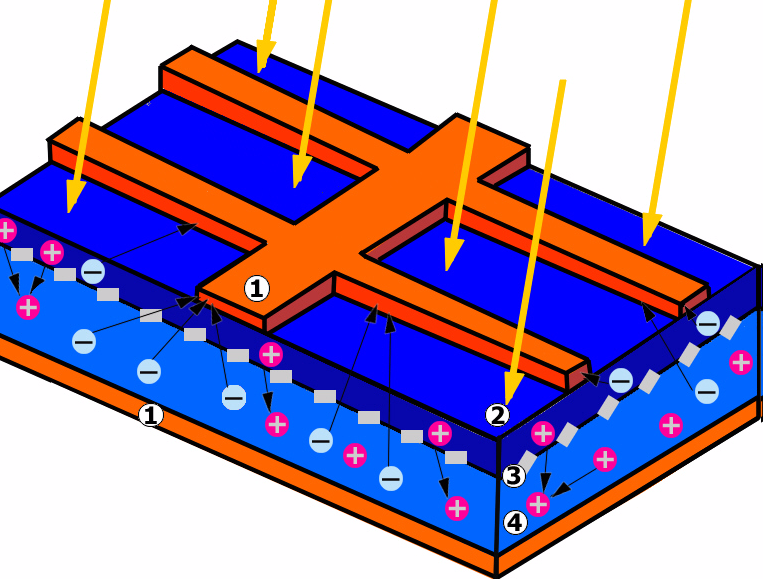 Działanie ogniwa fotowoltaicznego.

W chwili gdy na ogniwo pada światło słoneczne, dzięki fotonom następuje ruch elektronów do pasma przewodnictwa i mogą stać się częścią prądu elektrycznego
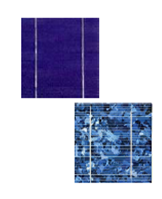 Rodzaje ogniw fotowoltaicznych:

-monokrystaliczne ogniwa krzemowe
-polikrystaliczne ogniwa krzemowe 
-cienkowarstwowe ogniwa z krzemu
  amorficznego
-cienkowarstwowe ogniwa ze
  związków półprzewodnikowych, jak
  np.: telurek kadmu, arsenek galu,
  selenek indowo-miedziowy
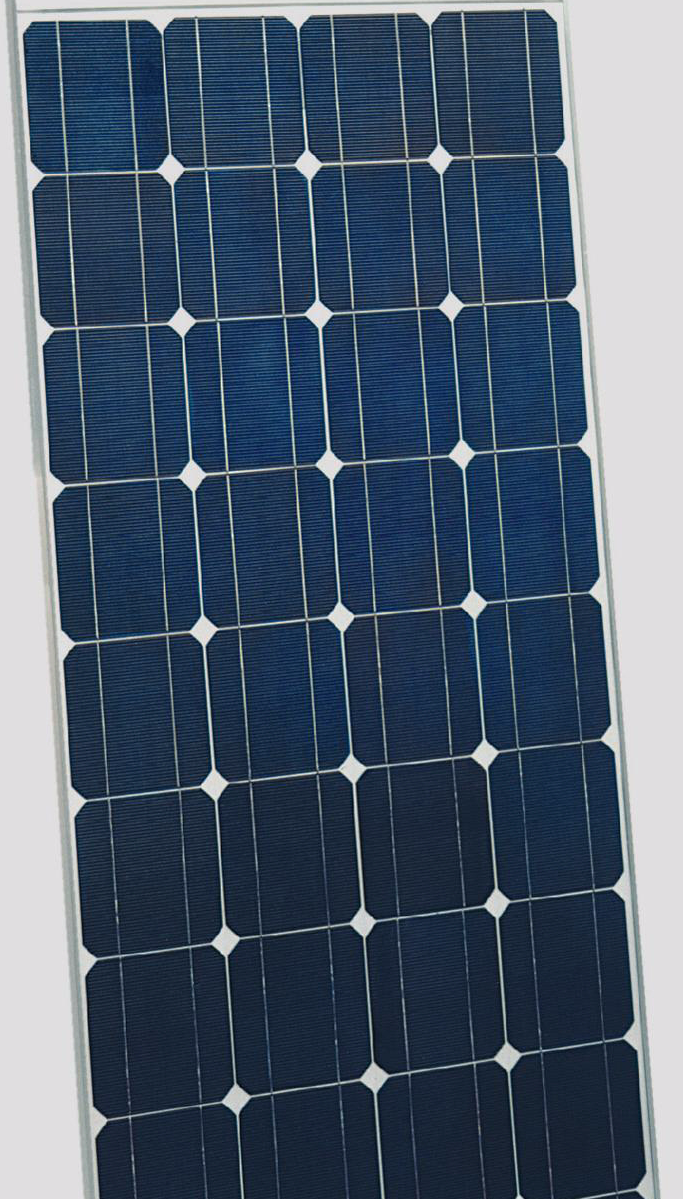 Przykładowe instalacje z  urządzeniami fotowoltaicznymi:
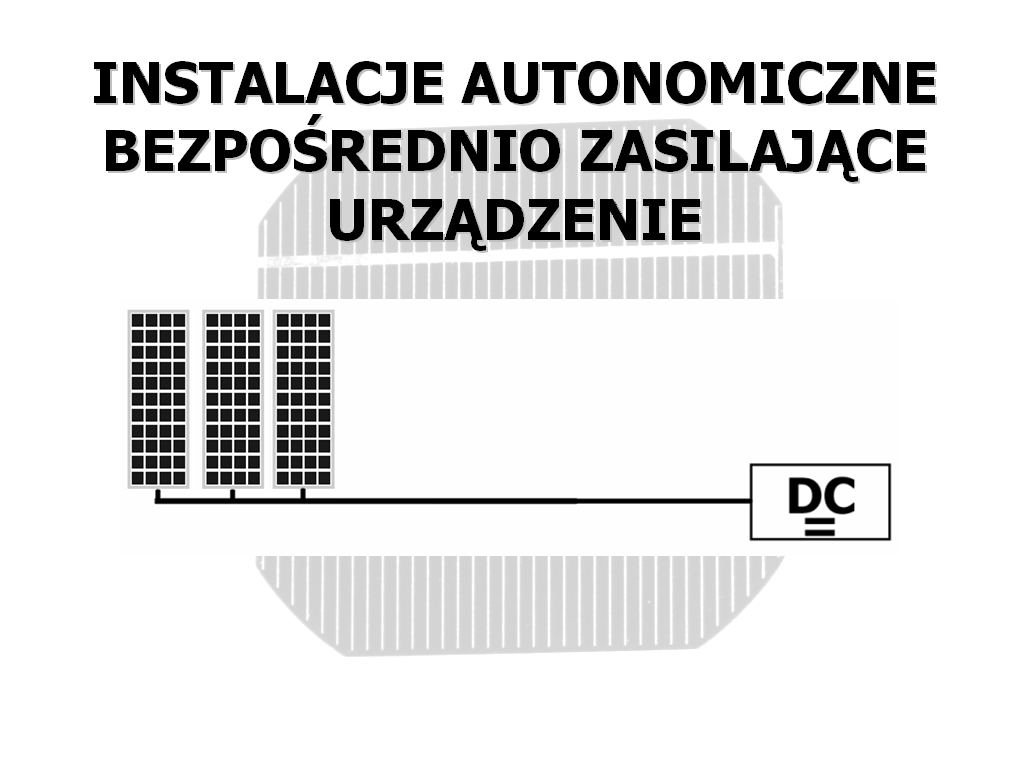 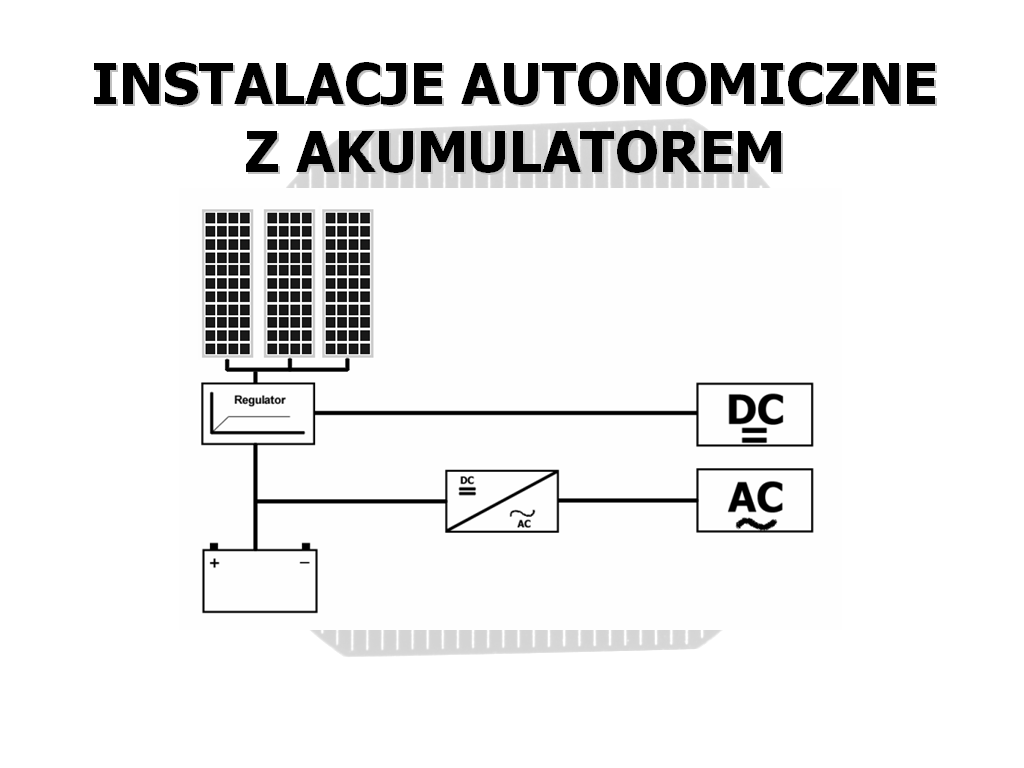 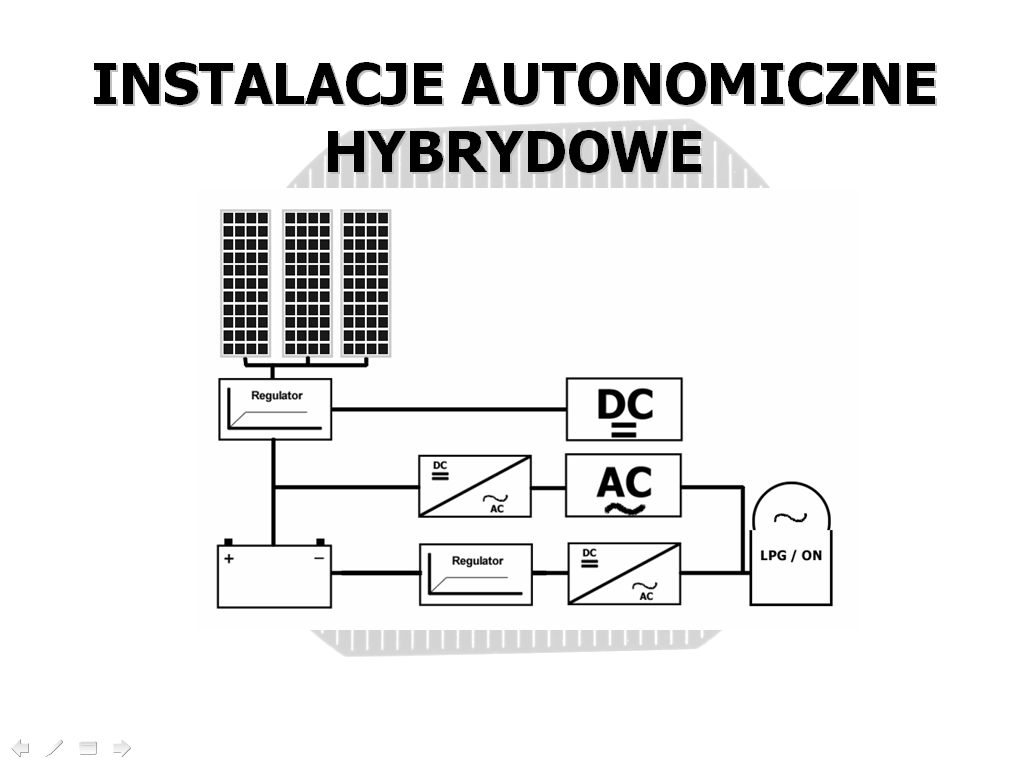 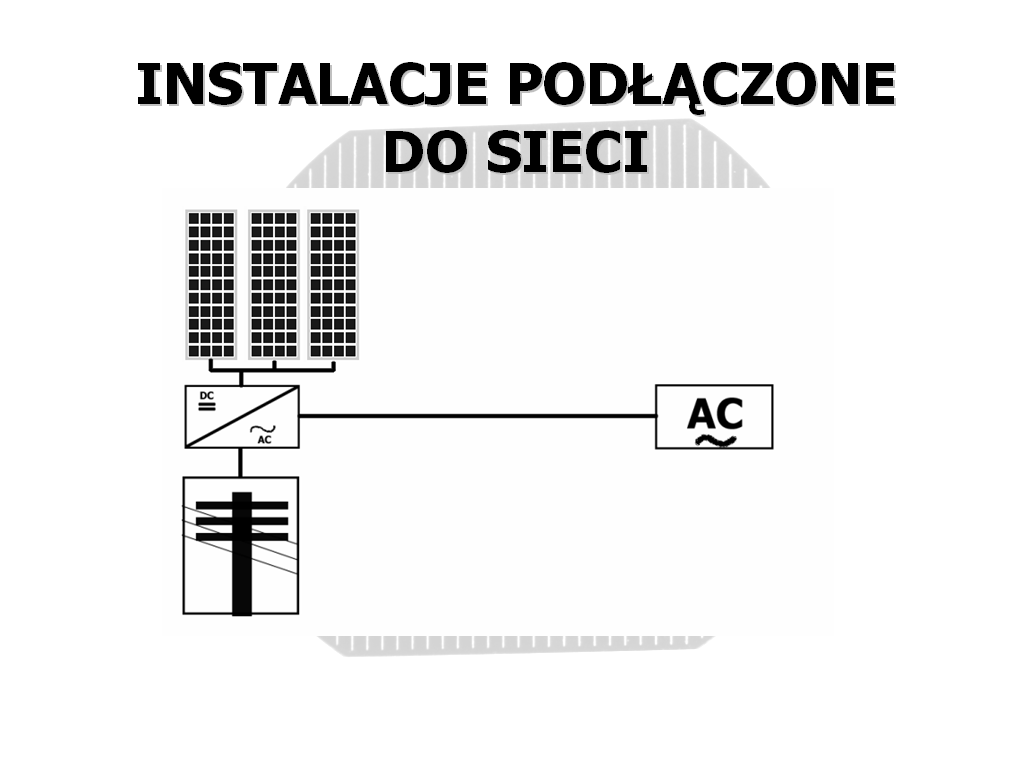 Najbardziej typowe sektory zastosowania                  systemów fotowoltaicznych:  -rolnictwo-zasilanie urządzeń np. suszarni, chłodni, itp.-turystyka-zasilanie domków, jachtów           -budownictwo-oświetlenie,  urządzenia AGD
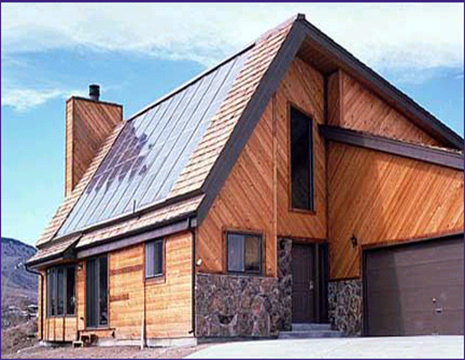 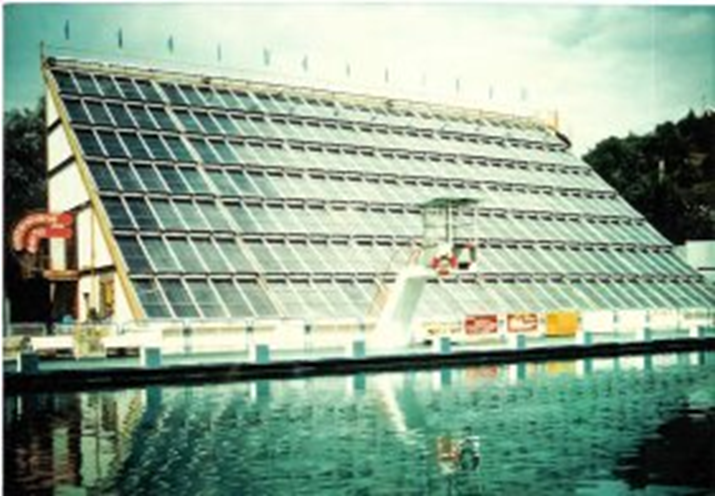 transport-zasilanie znaków i pojazdów, oświetlenie ulic       
elektroenergetyka-produkcja energii elektrycznej      
kosmos - zasilanie stacji orbitalnych 
telekomunikacja-zasilanie stacji telekomunikacyjnych
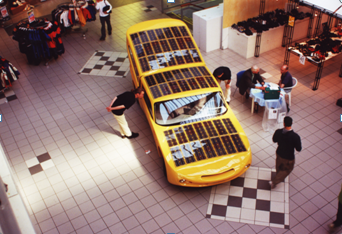 Pracownia Energetyki Odnawialnej 
w ZSG-E to zestawy urządzeń:
1. szkolna instalacja fotowoltaiczna
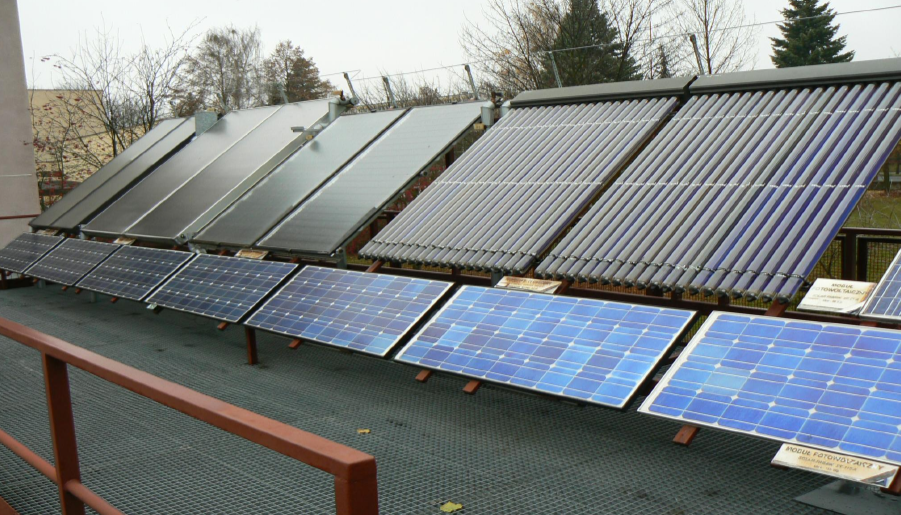 2. elementy otrzymane w ramach projektu             „Odnawialne  Źródła Energii”     organizowane przez WAZE i DC-Edukacja,   umożliwiające przeprowadzenie m.in. ćwiczeń:1. Charakterystyka  prądowo-napięciowa ogniw2. Wpływ kąta padania promieni słonecznych na ogniwo3. Wpływ temperatury ogniwa na jego sprawność4. Charakterystyki ogniw połączonych szeregowo     lub równolegle5. Określenie punktu mocy maksymalnej ogniwa
a)zestaw edukacyjny ogniw fotowoltaicznych
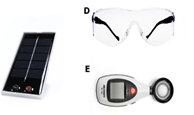 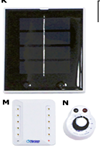 1. ogniwa 
    fotowoltaiczne
2. lampa
    naświetlająca
3. regulator natężenia 
    oświetlenia
4. miernik natężenia-
    luksomierz
5. monitor energii
    odnawialnej
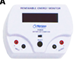 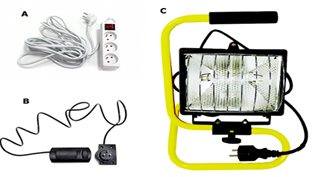 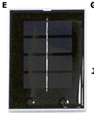 Zestaw projektowy przygotowywany do montażu
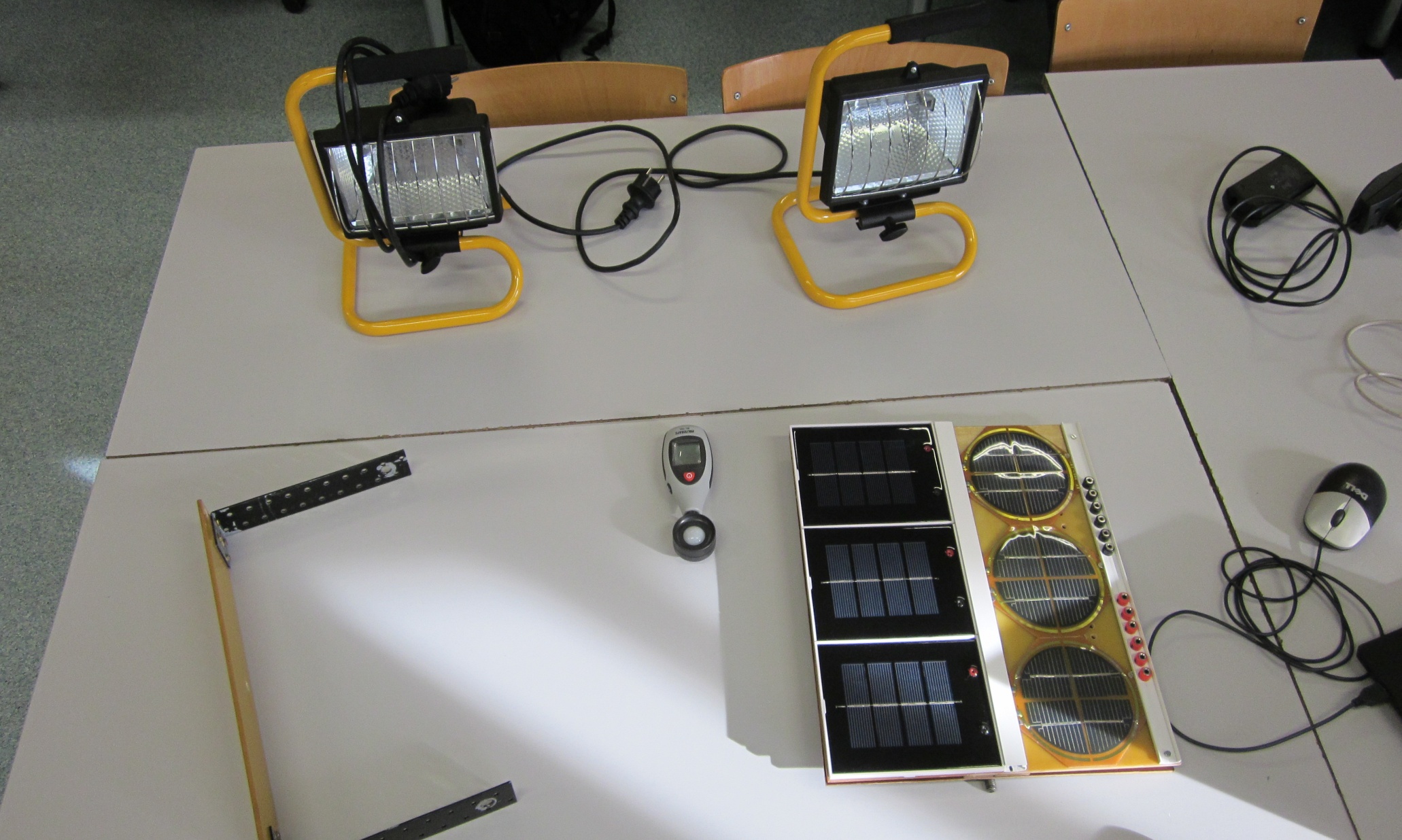 Montaż zestawu do badania ogniw fotowoltaicznych
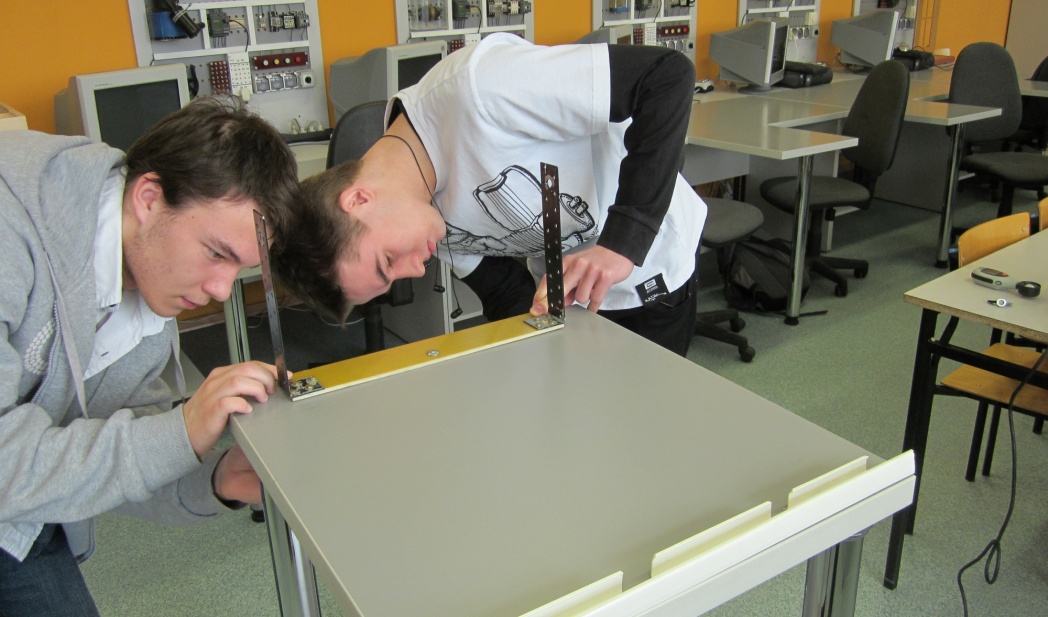 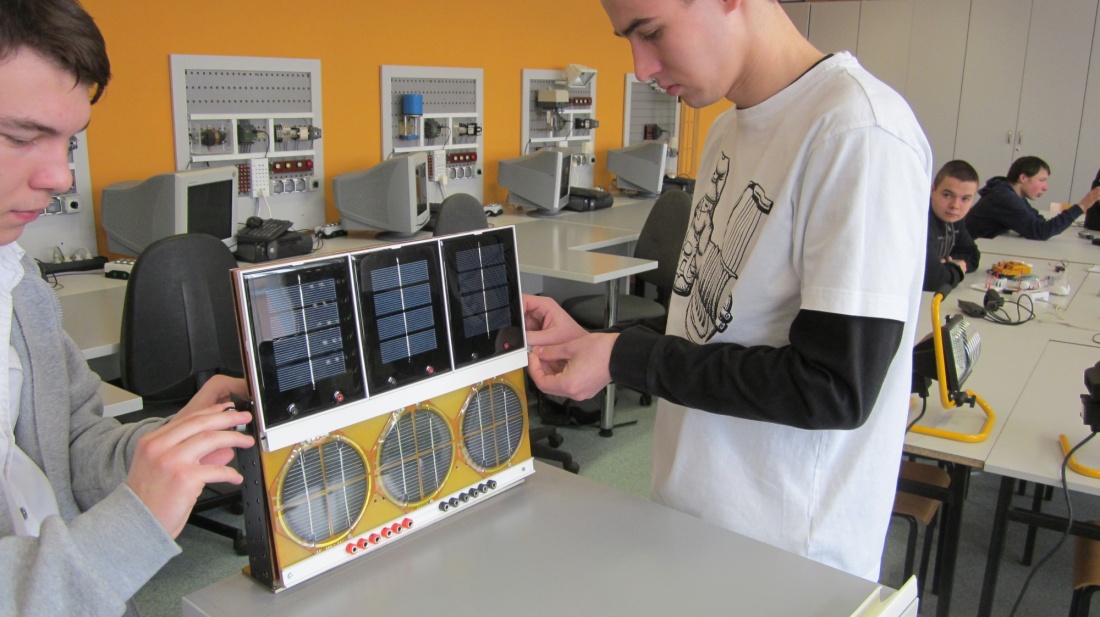 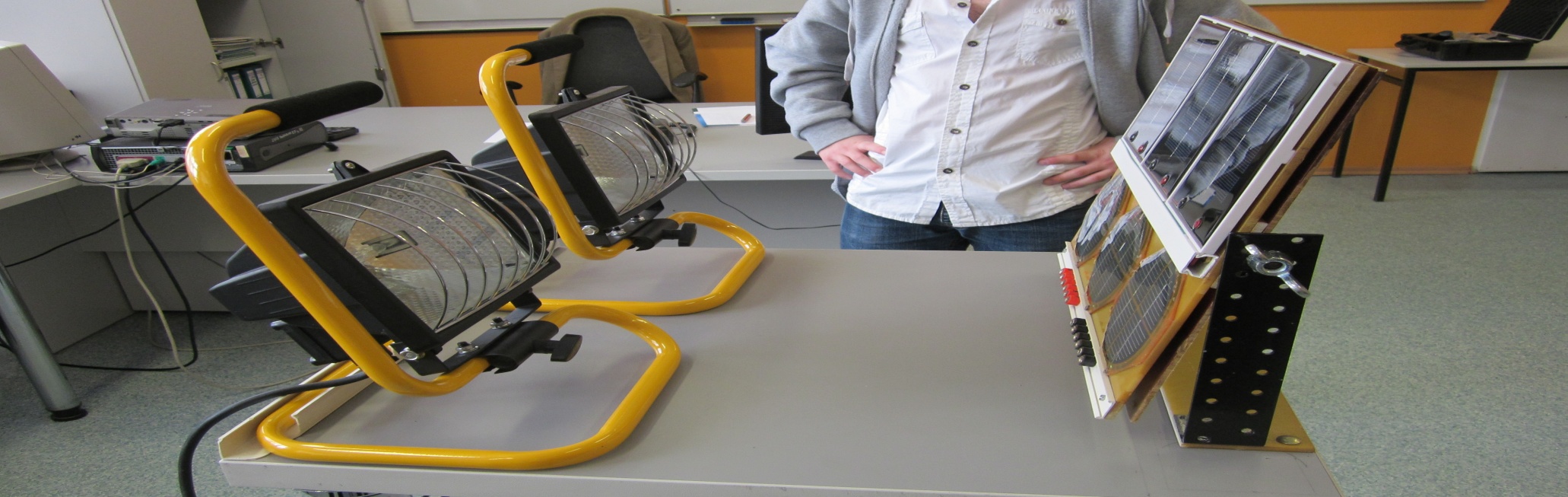 Gotowy układ do badania ogniw fotowoltaicznych
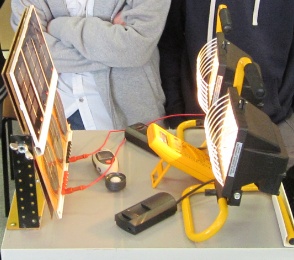 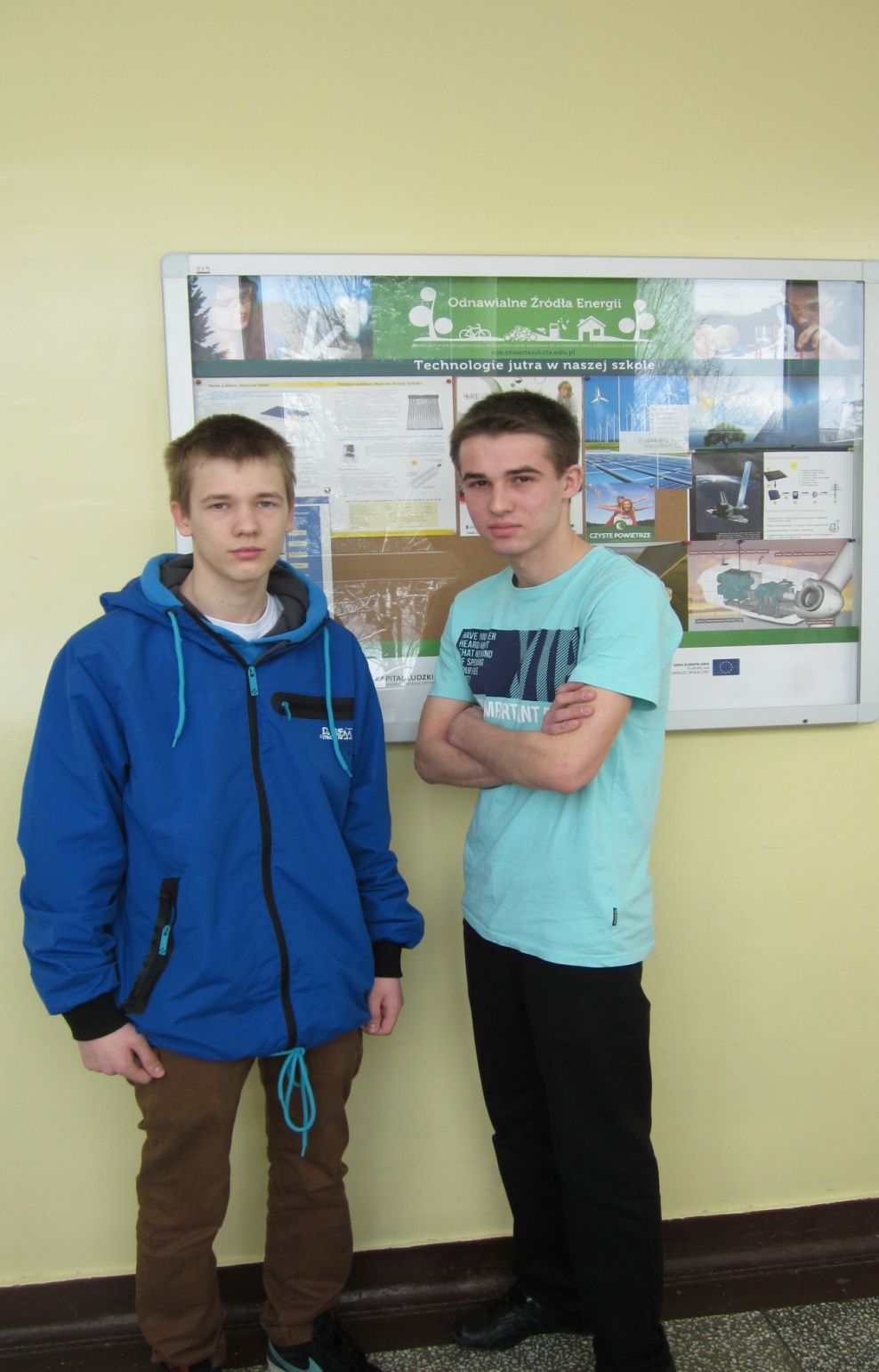 Temat „Energia słoneczna_ogniwa fotowoltaiczne” prezentowali:1. Damian Łuczak2. Bartosz MachowiczDZIĘKUJEMY ZA UWAGĘ